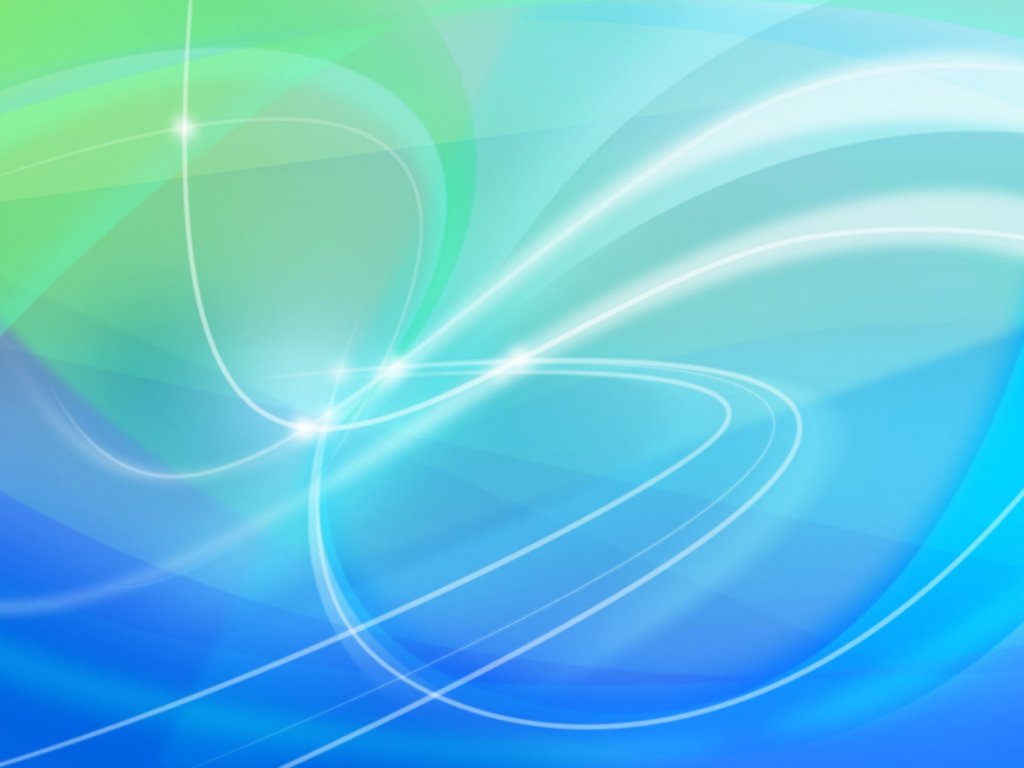 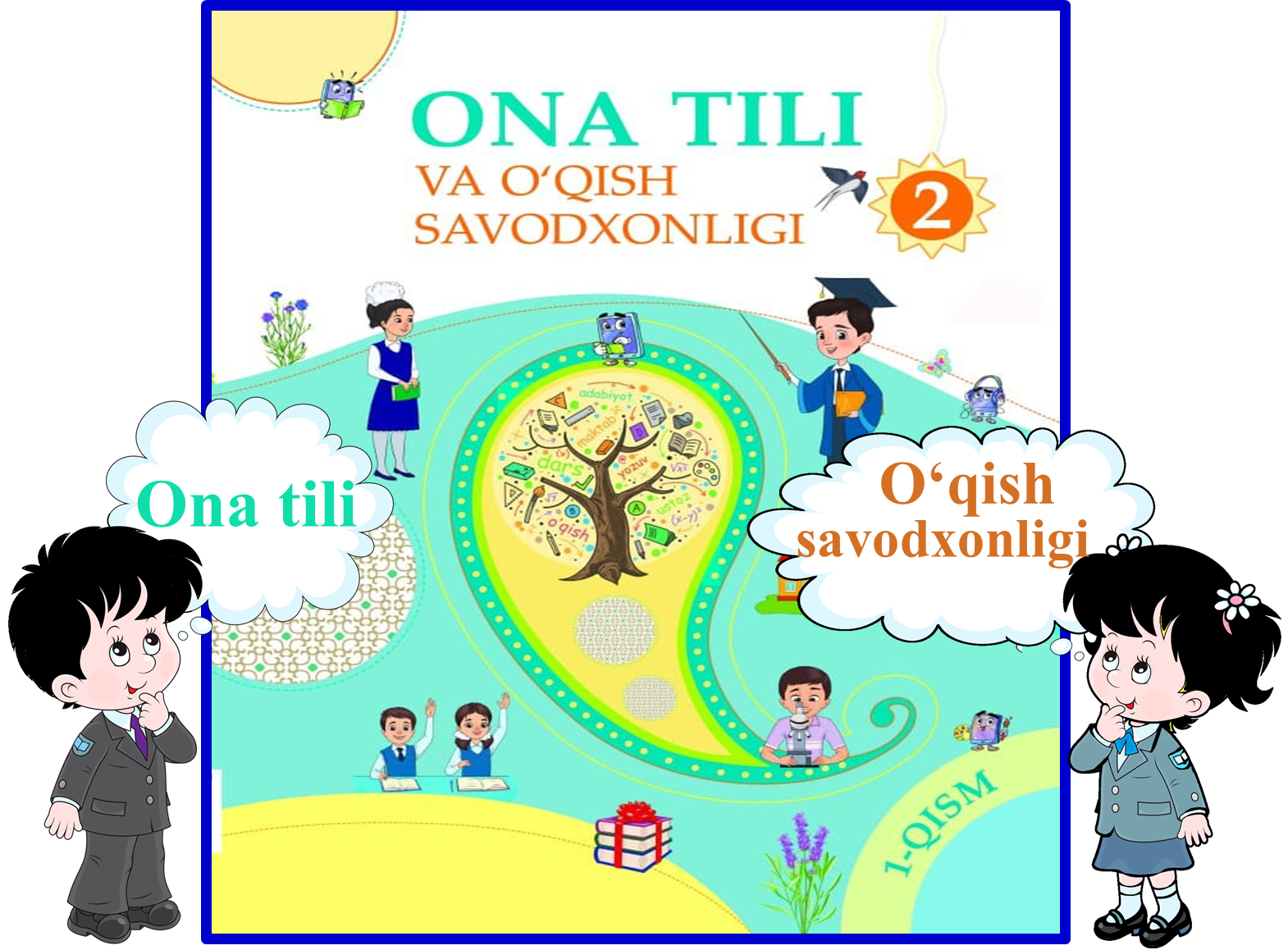 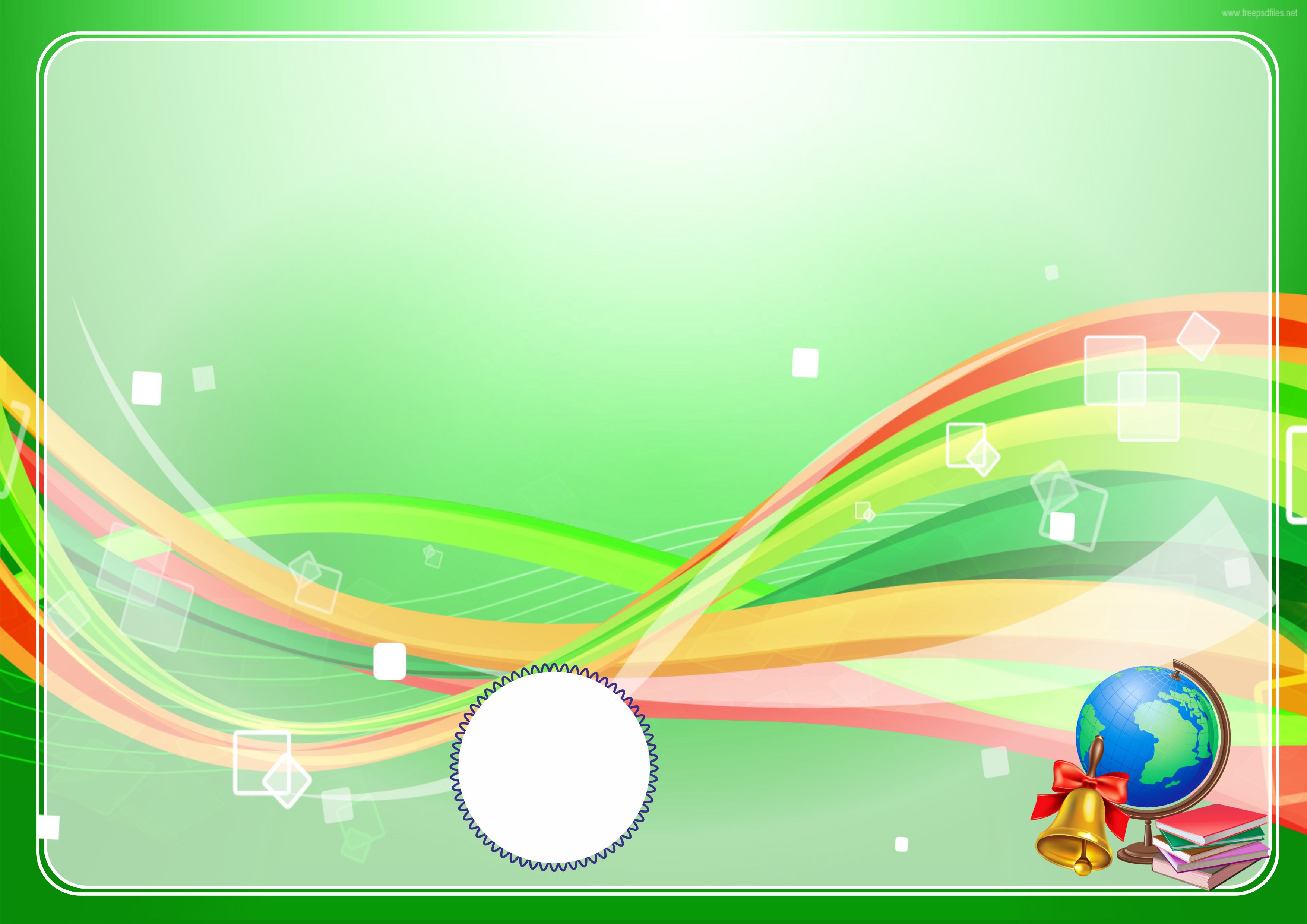 Nazorat ishi
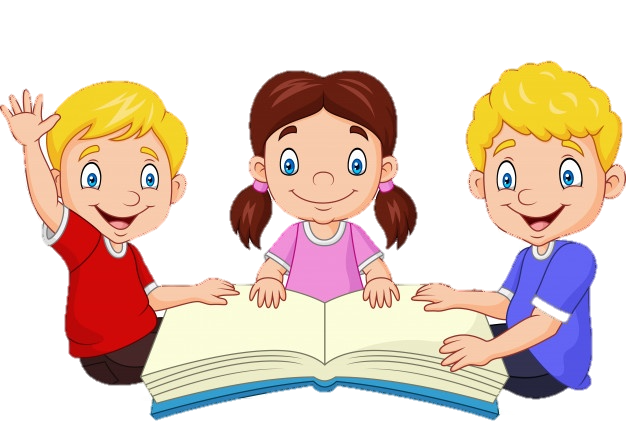 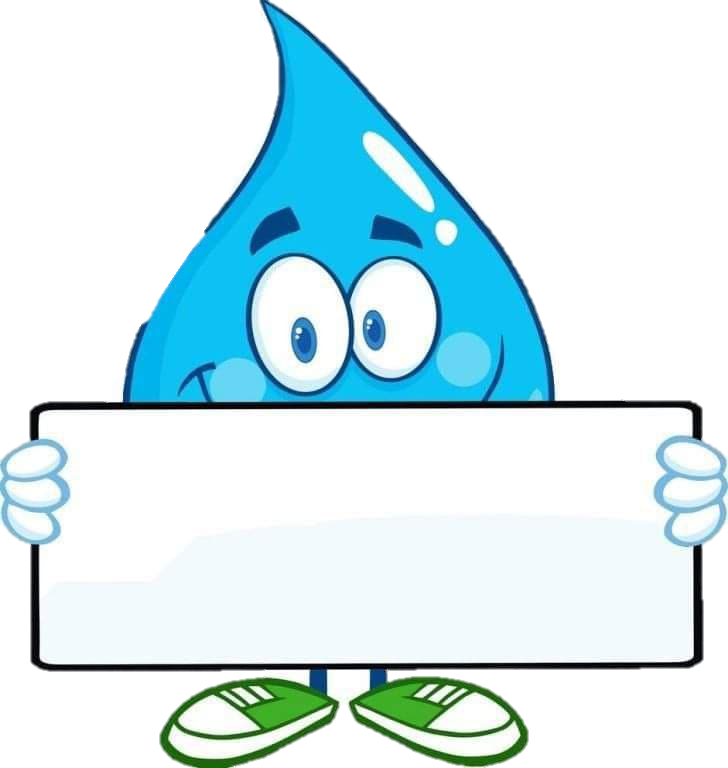 134-dars
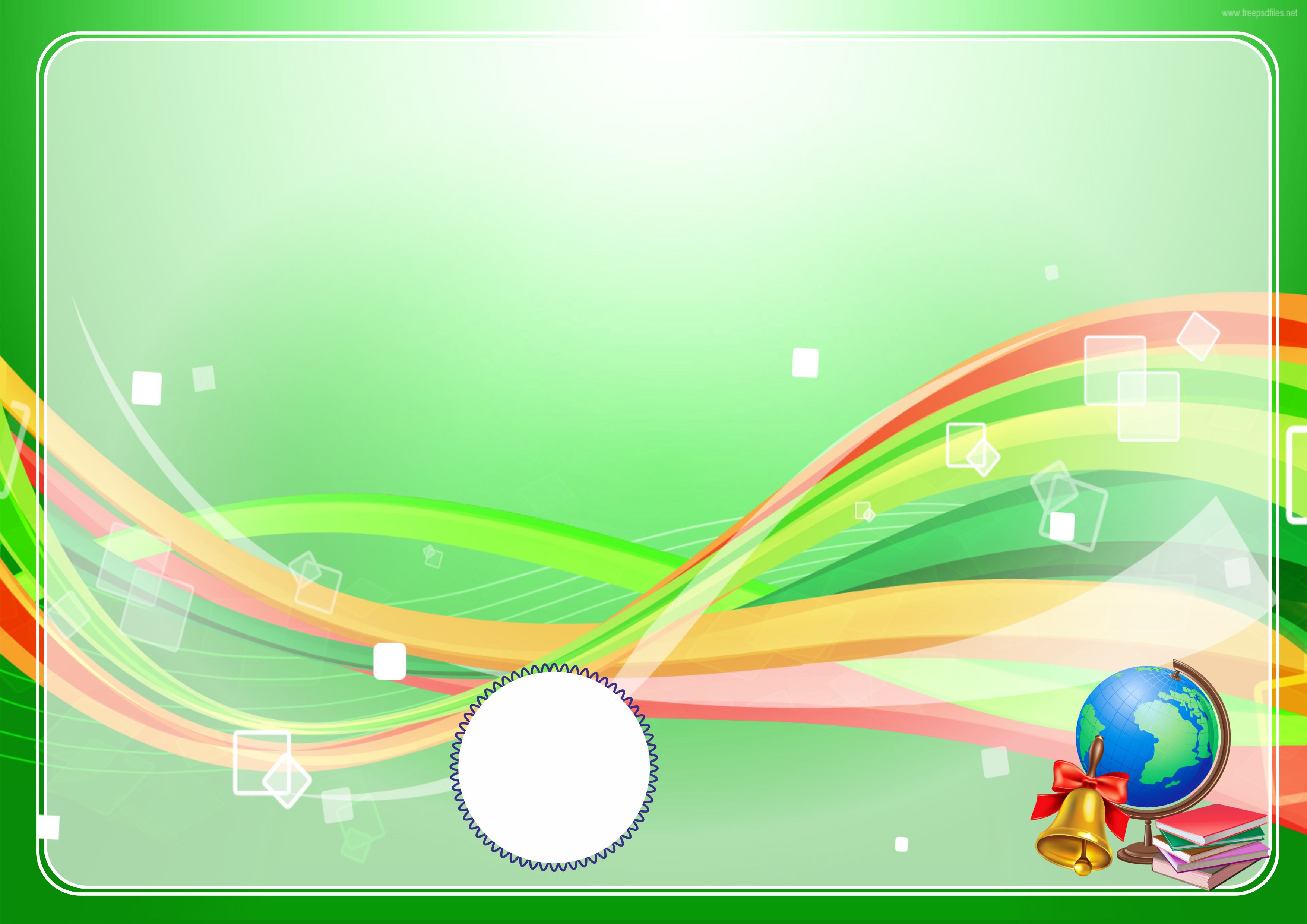 Ushbu bo‘limning nomi qanday ataladi?
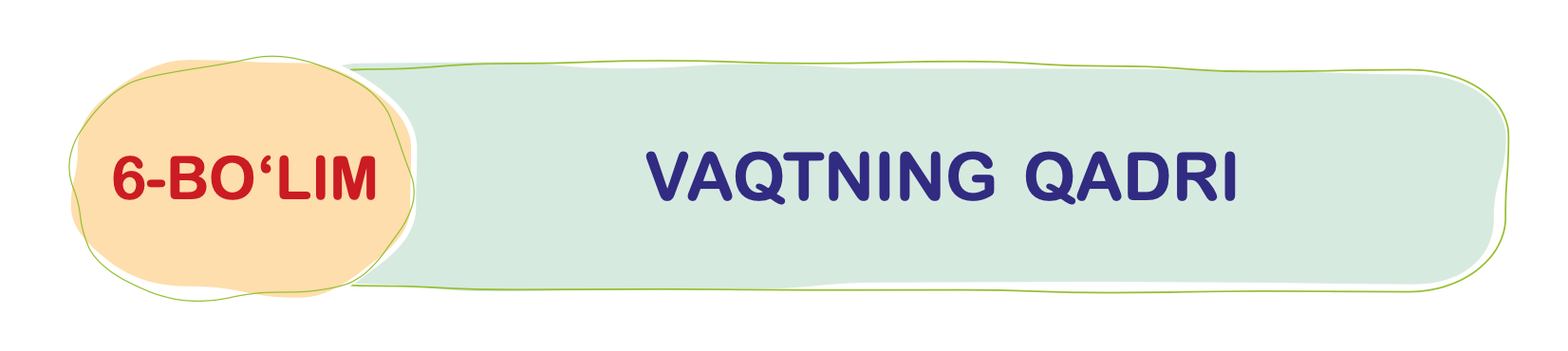 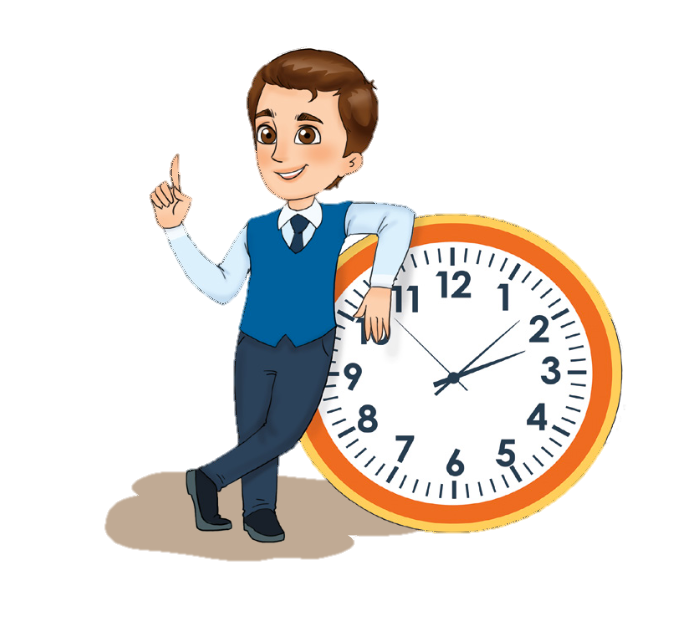 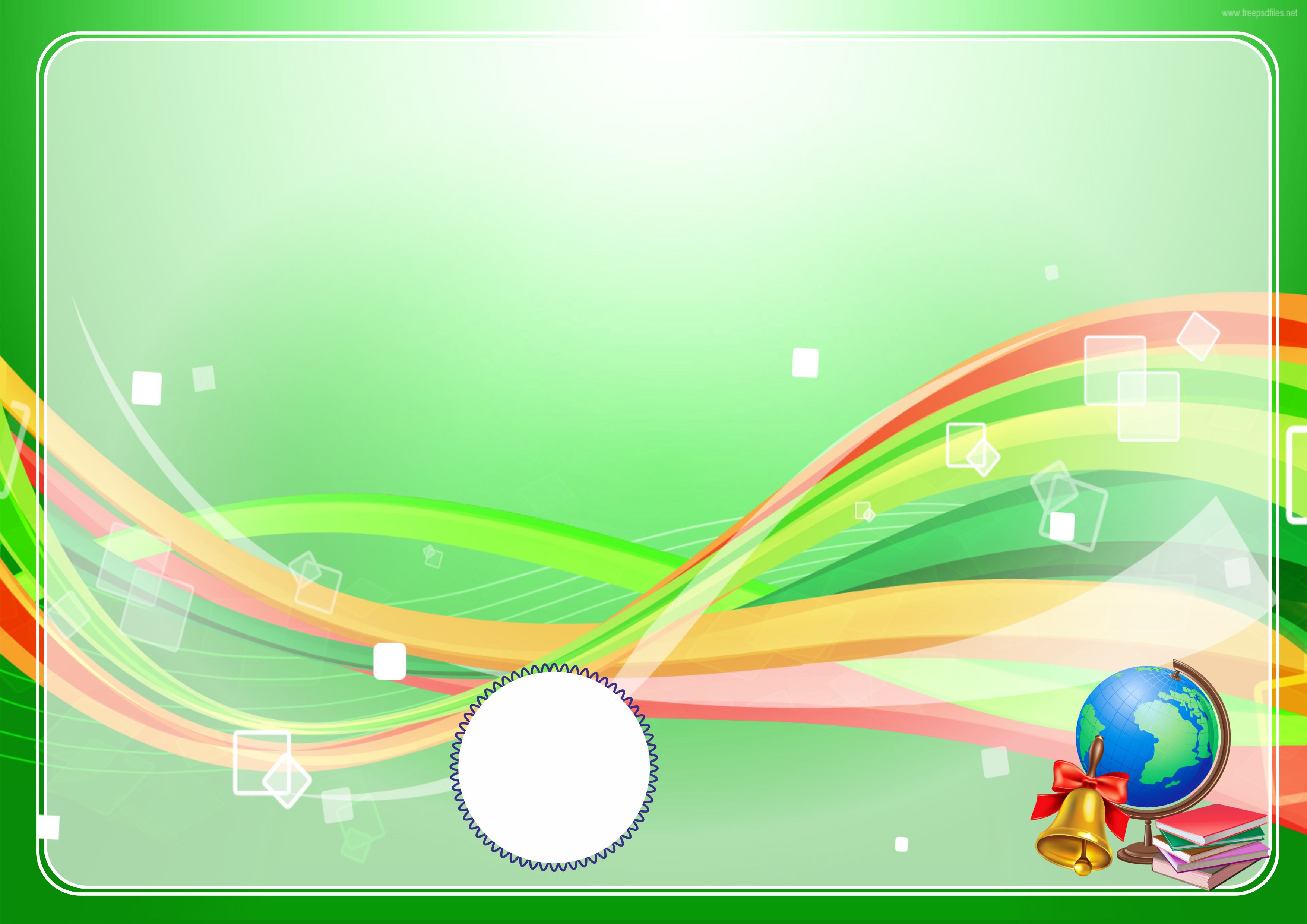 Bo’limda qanday she’r va hikoyalar bilan tanishdingiz?
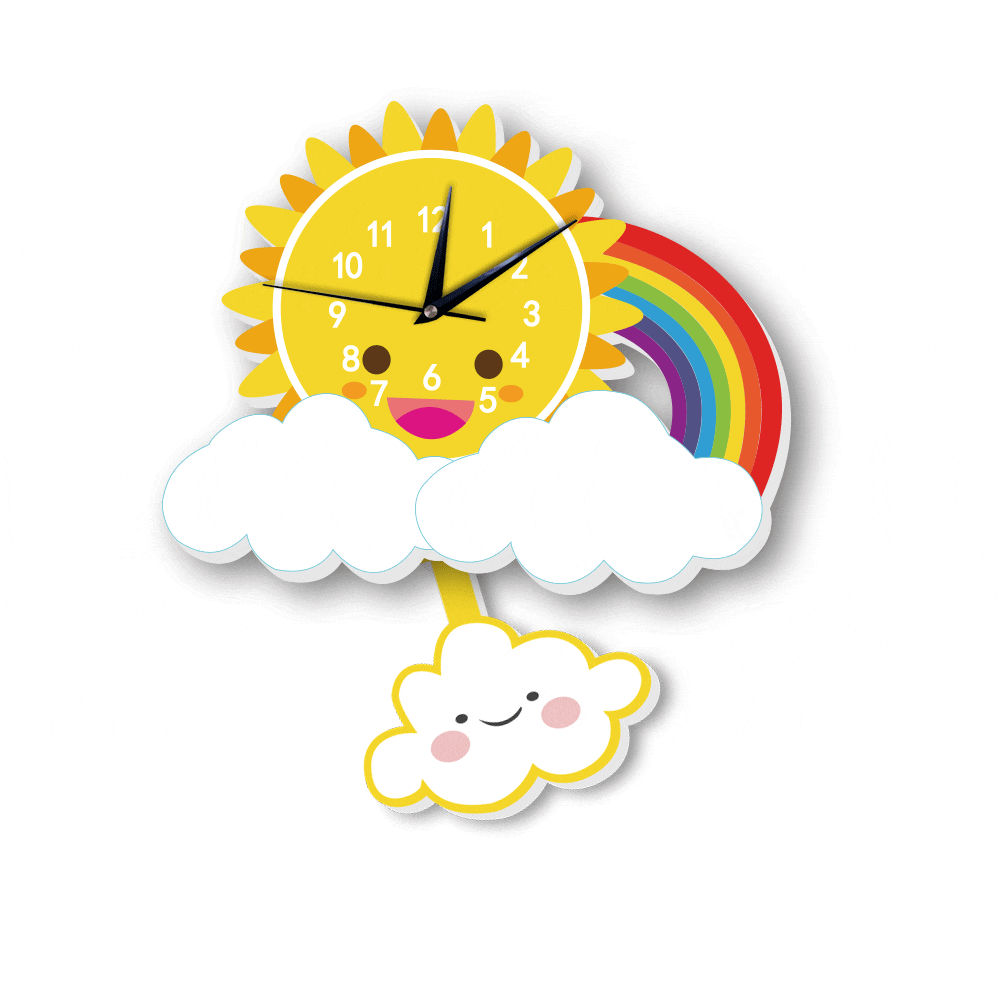 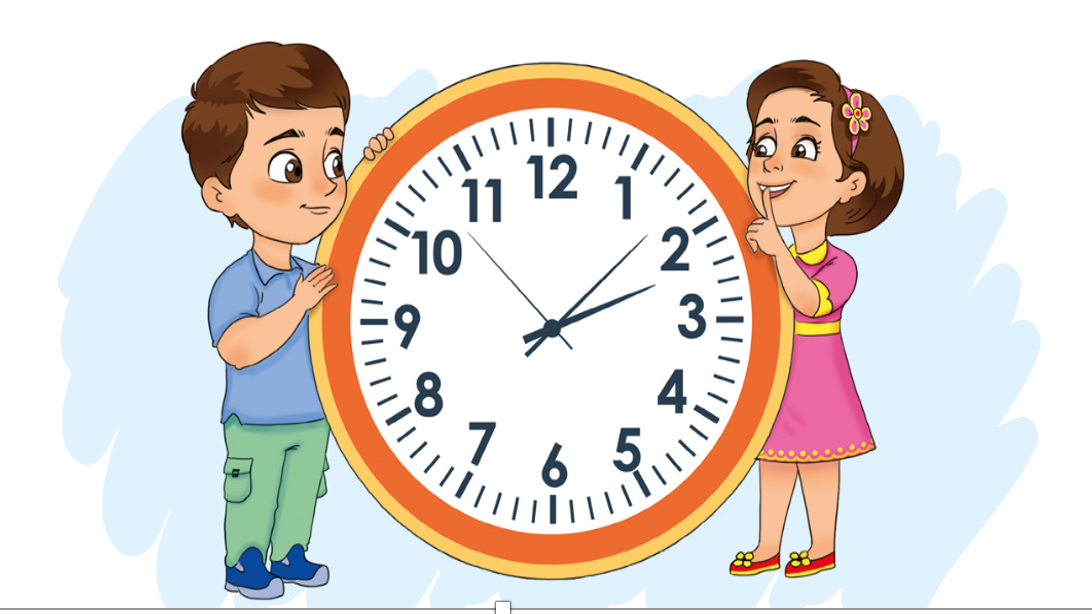 “Donishmand soat”
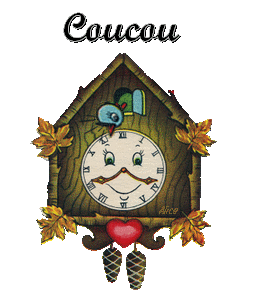 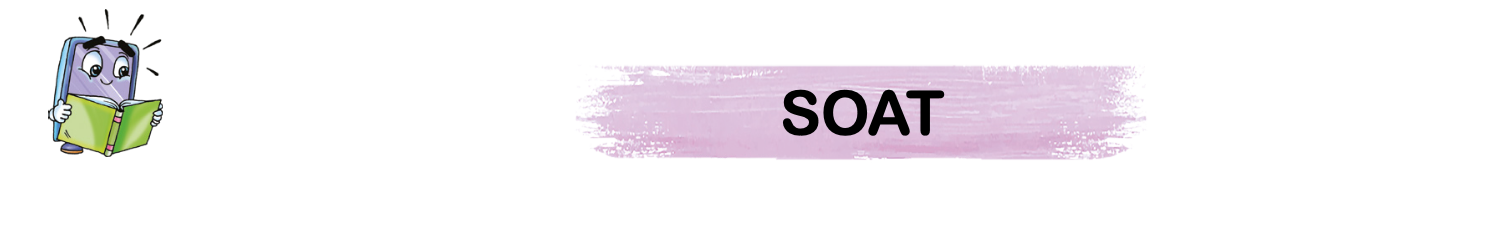 “MEN VAQTNI BOSHQARAMAN”
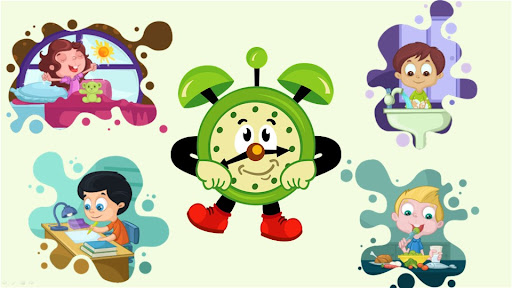 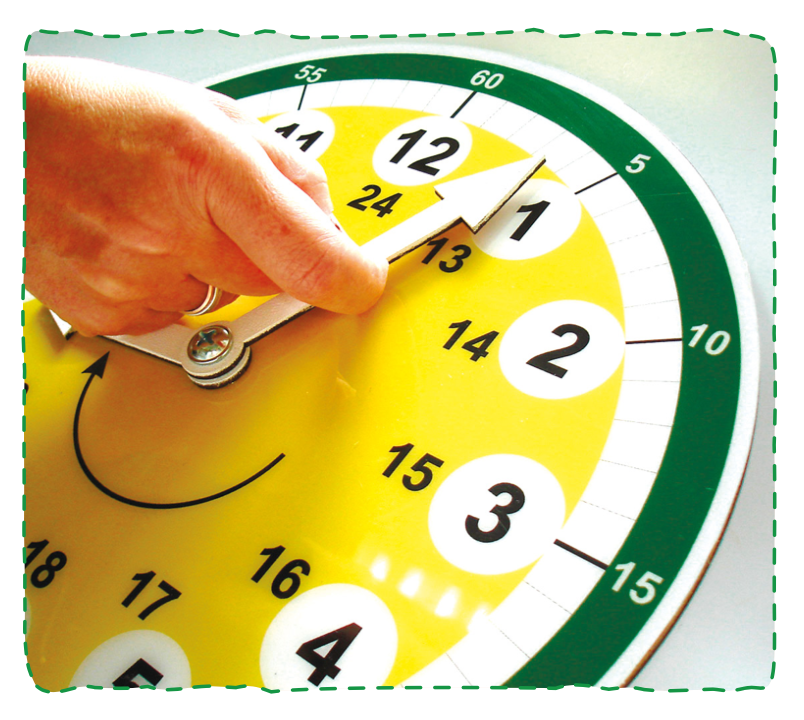 Vaqt haqida maqollar
Soat maketini yasash
Kun tartibi
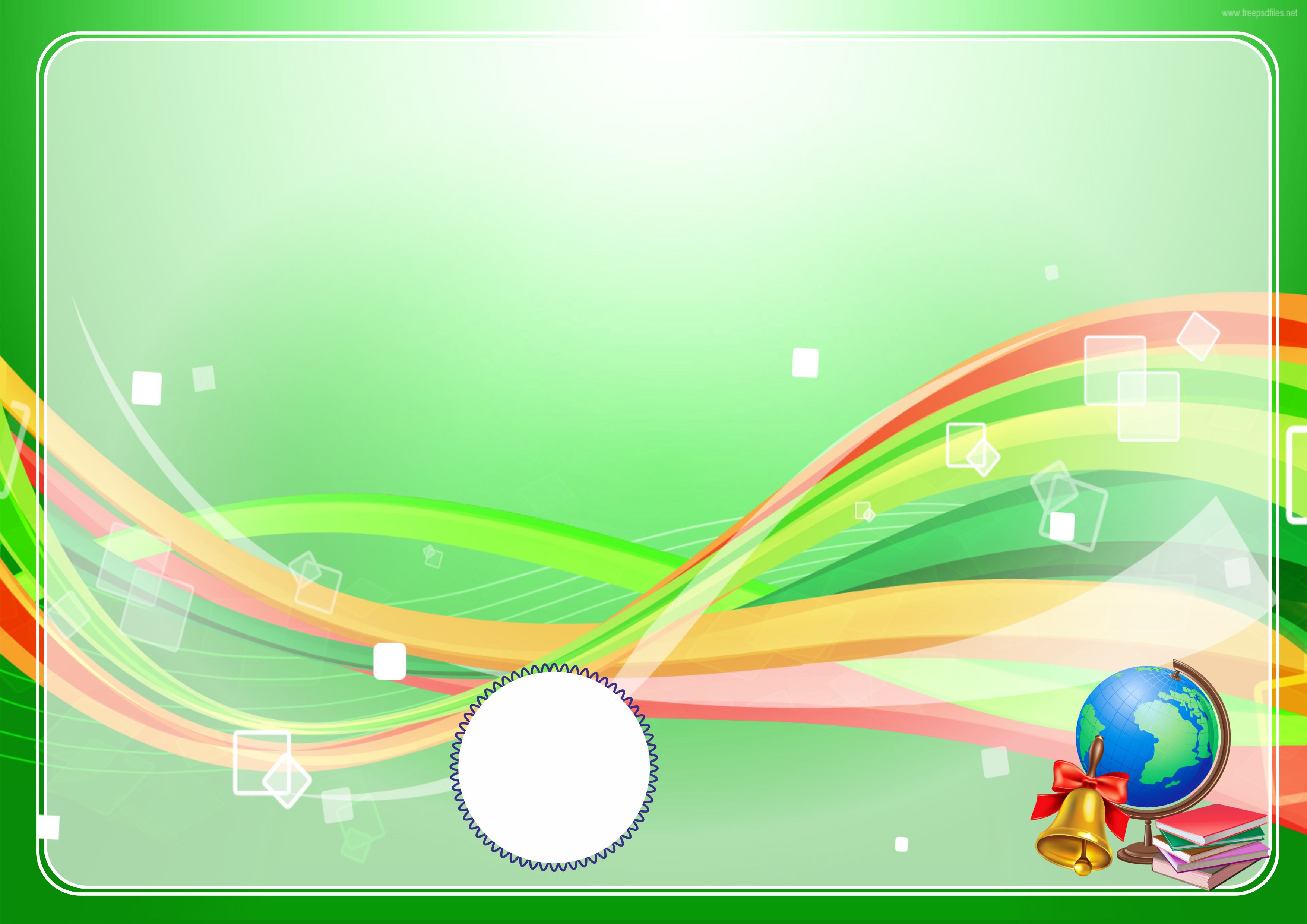 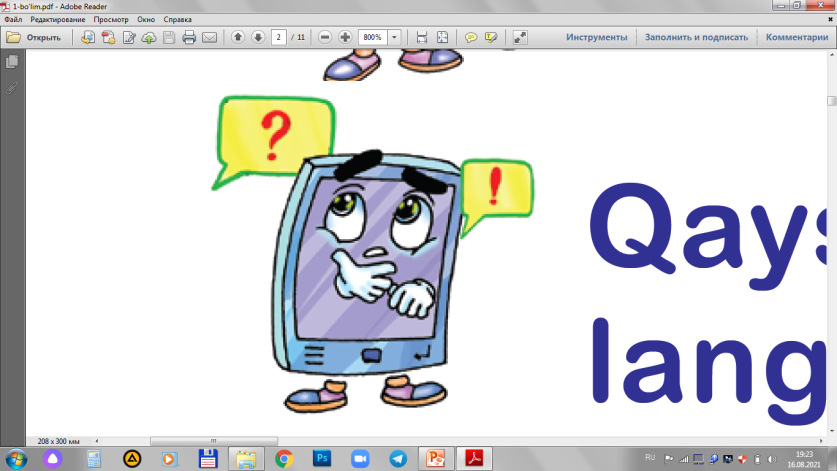 1. Vaqtdan unumli foydalanish uchun nima qilish kerak?
Buning uchun alohida yondaftar tutib, unga kun davomida qilishingiz zarur bo‘lgan ishlarni yozib qo‘yishingiz kerak.
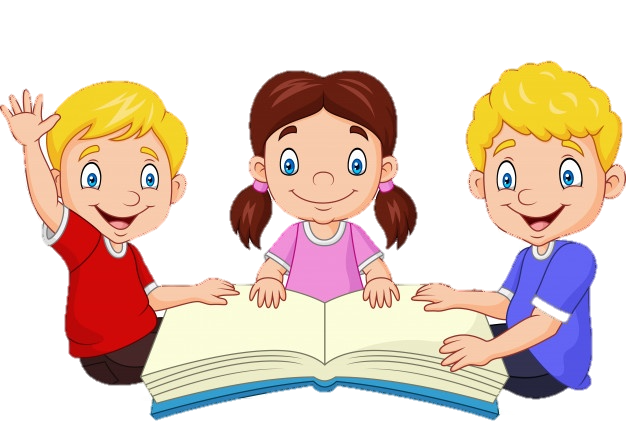 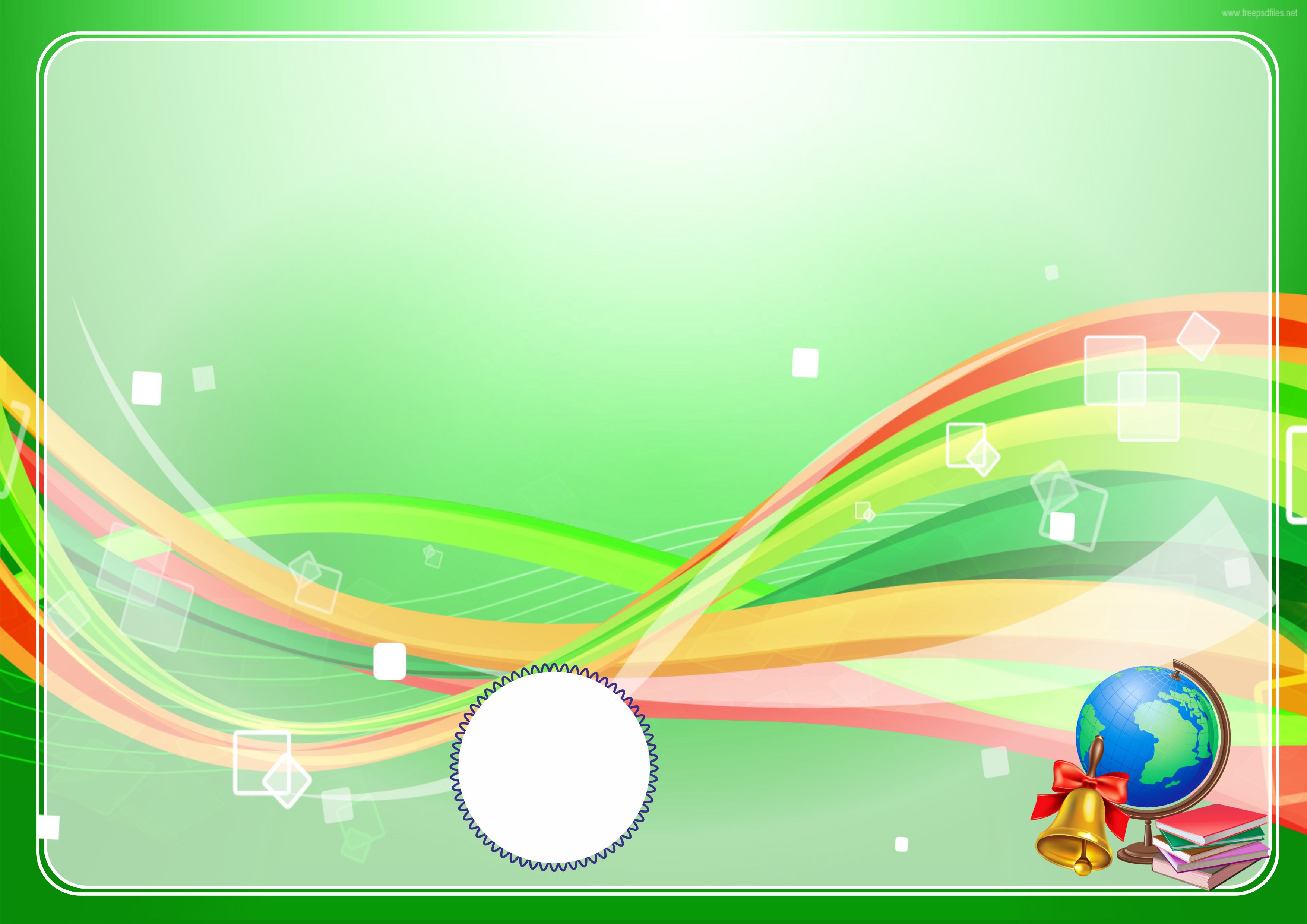 Kimlarni mas’uliyatli deb ataymiz?
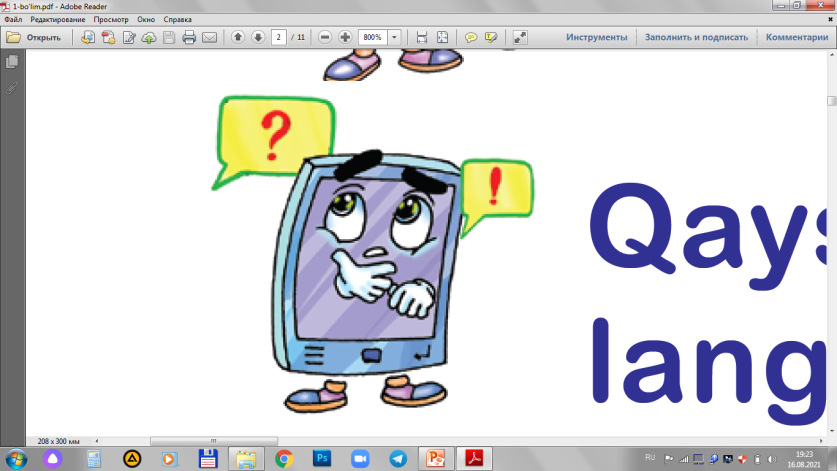 Berilgan vazifalarni, buyurilgan ishlarni o‘z vaqtida bajargan  o‘quv-chilarni mas’uliyatli bolalar deb ataymiz.
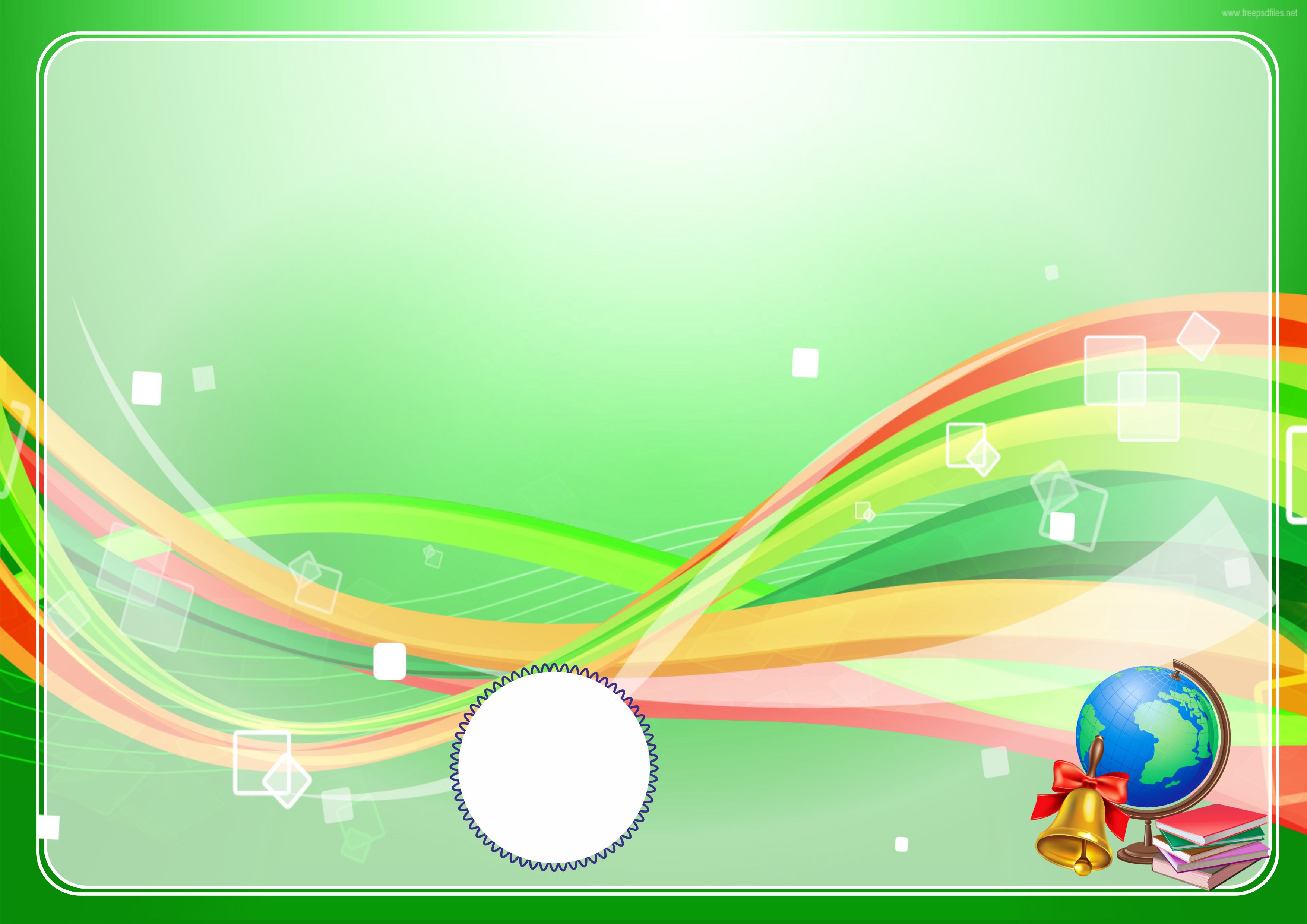 2. Reja tuzganda kunni qanday qismlarga ajratamiz?
Kunni uch qismga ajratamiz.
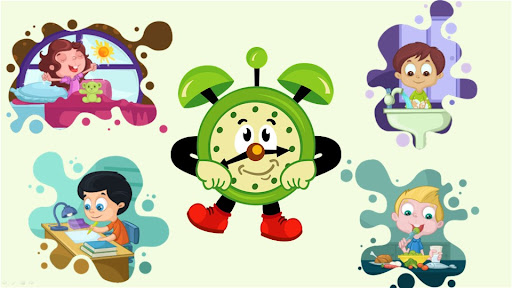 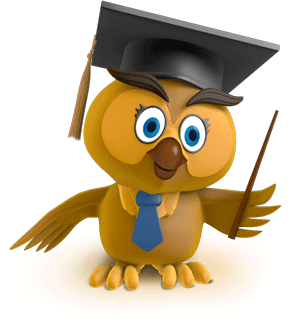 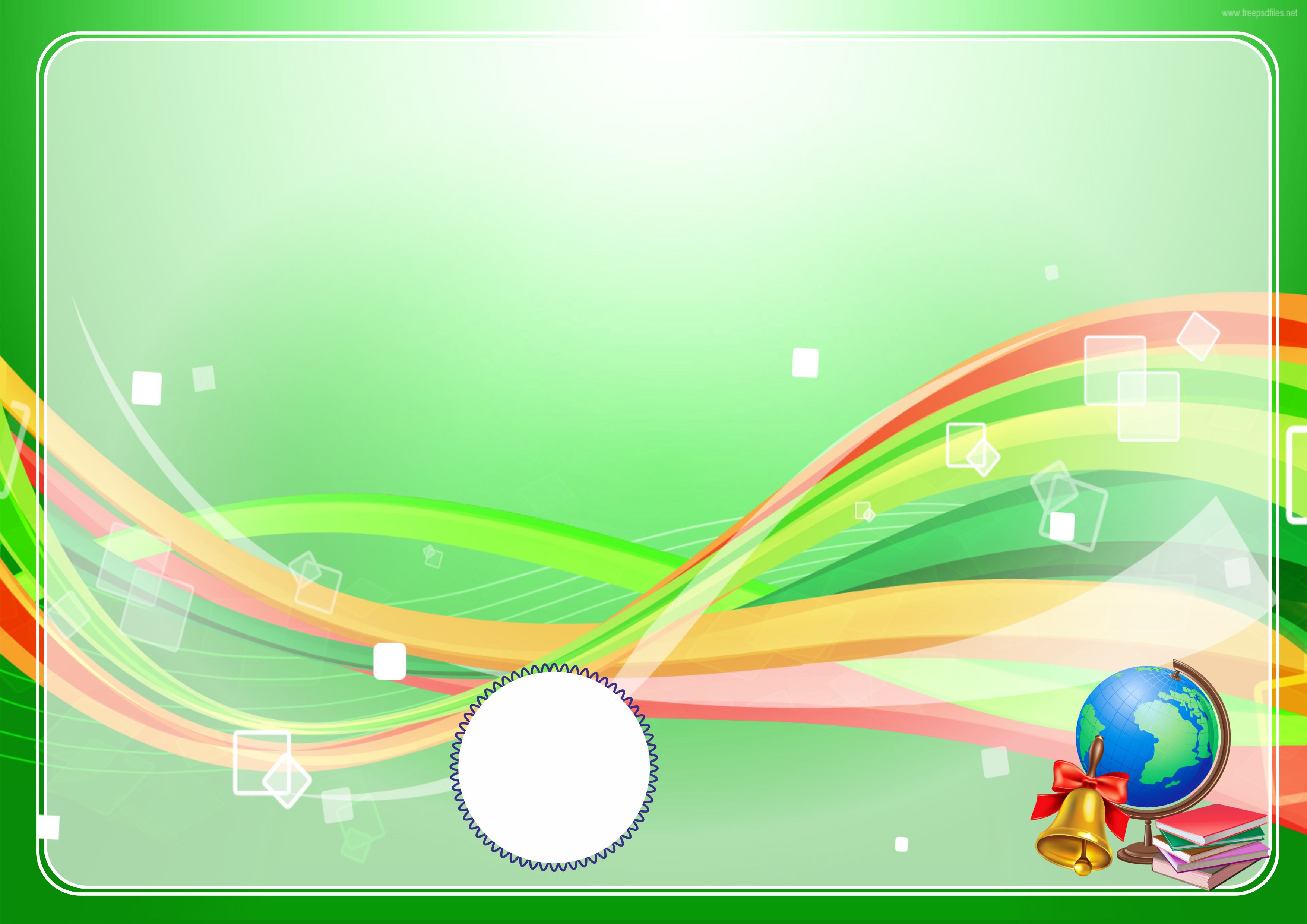 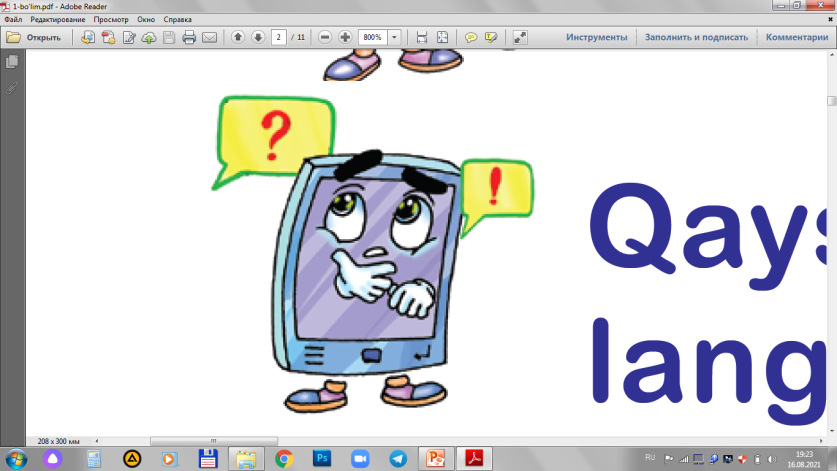 A. Vaqtdan unumli foydalanish uchun
Kunni rejalashtirib olish bizga nima uchun kerak?
B. Maktabga kechikmaslik uchun
D. Ota-onani xafa qilmaslik uchun
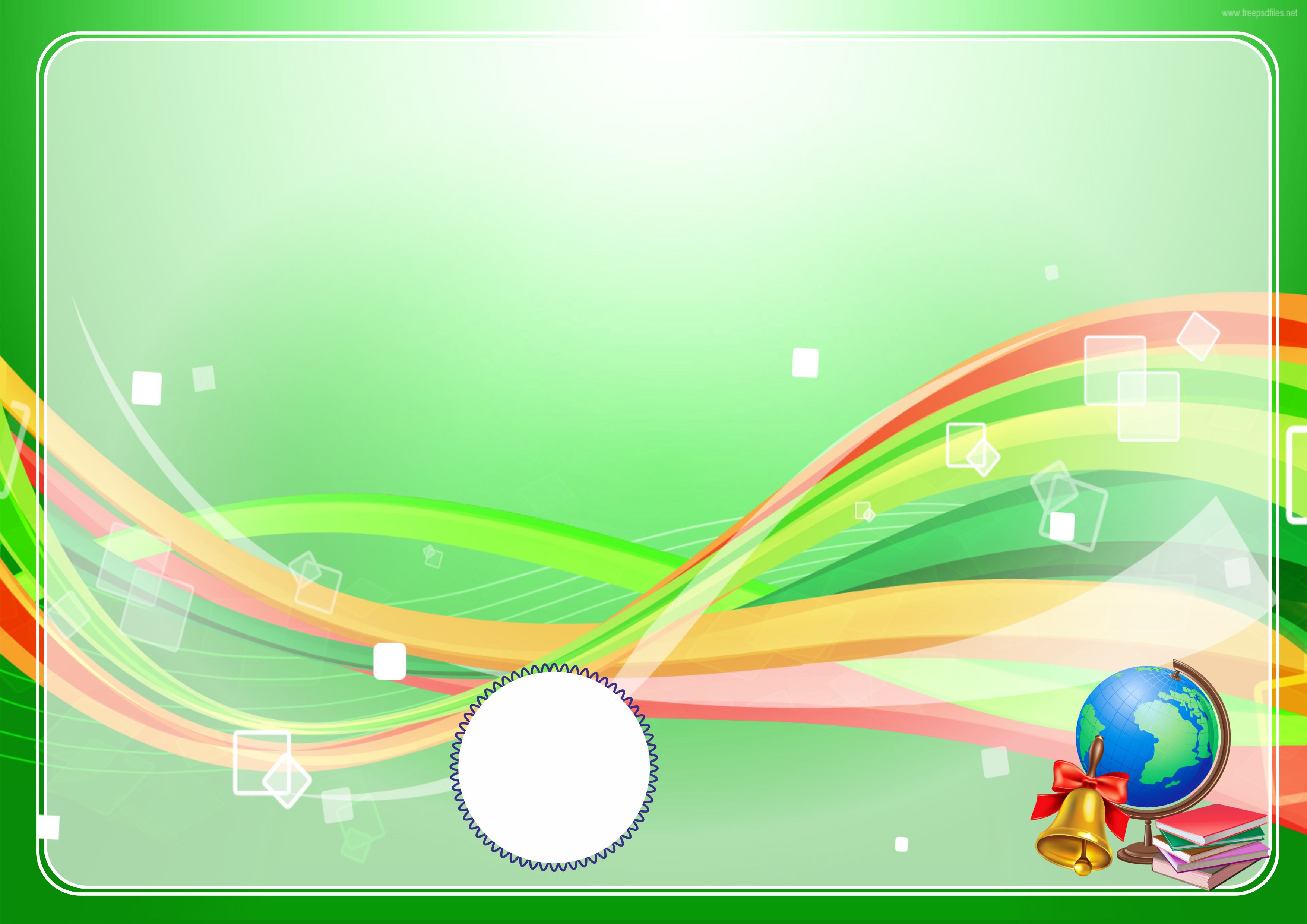 Soat qizga nimalarni nasihat qildi?
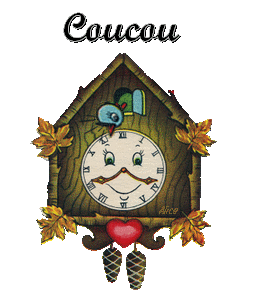 – O‘zing bilan birorta qiziq kitob ol. Bekatda avtobus kutib, bekor o‘tirganingda o‘qiysan. O‘qish – eng foydali mashg‘ulot!
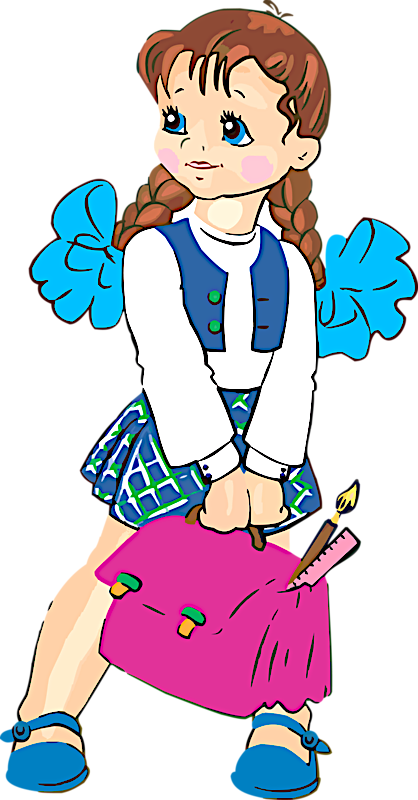 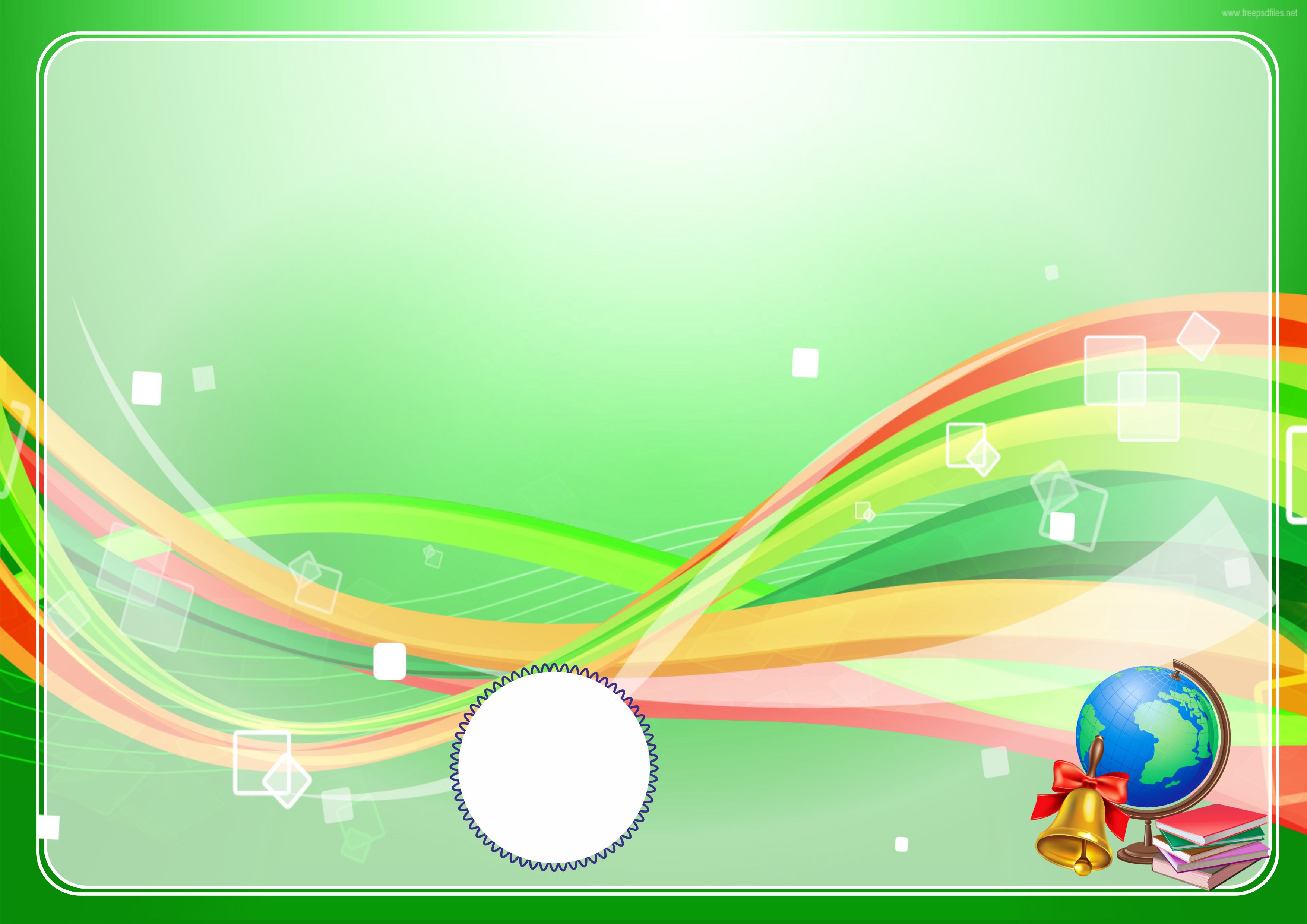 Soatning qaysi xislatlari uni “donishmand” deb atashga sabab bo‘ladi.
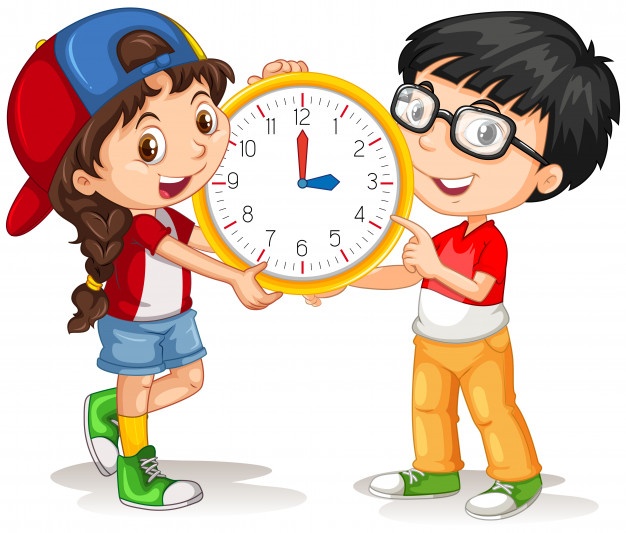 Donishmand – olim, bilimli, dono, ba’zi voqea-hodisalarni oldindan aytib beradigan odam
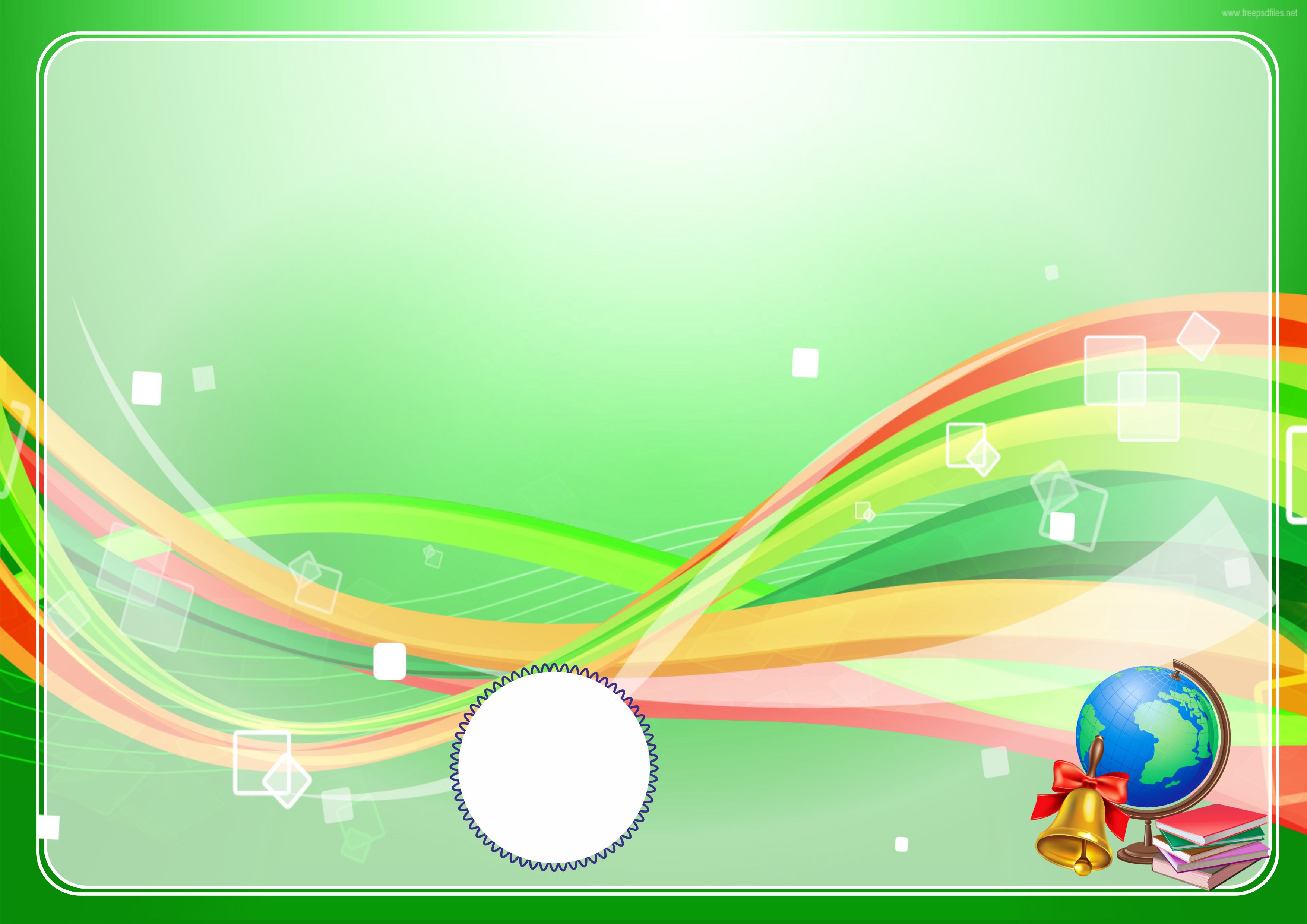 Bir kun necha soatdan iborat?
Kun sutka deb ham yuritiladi.
Sutka — Yerning oʻz oʻqi atrofida 1 marta aylanish davriga teng boʻlgan-vaqt oʻlchov birligi.
Bir sutka 24 soat dan iborat. Sutka kunduz va tun, ertalab va kechqurundan tashkil topgan.
Kecha-kunduz, sutka - 24 soatga teng vaqt oʻlchov birligi.
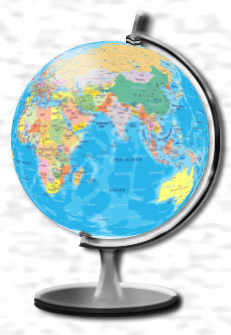 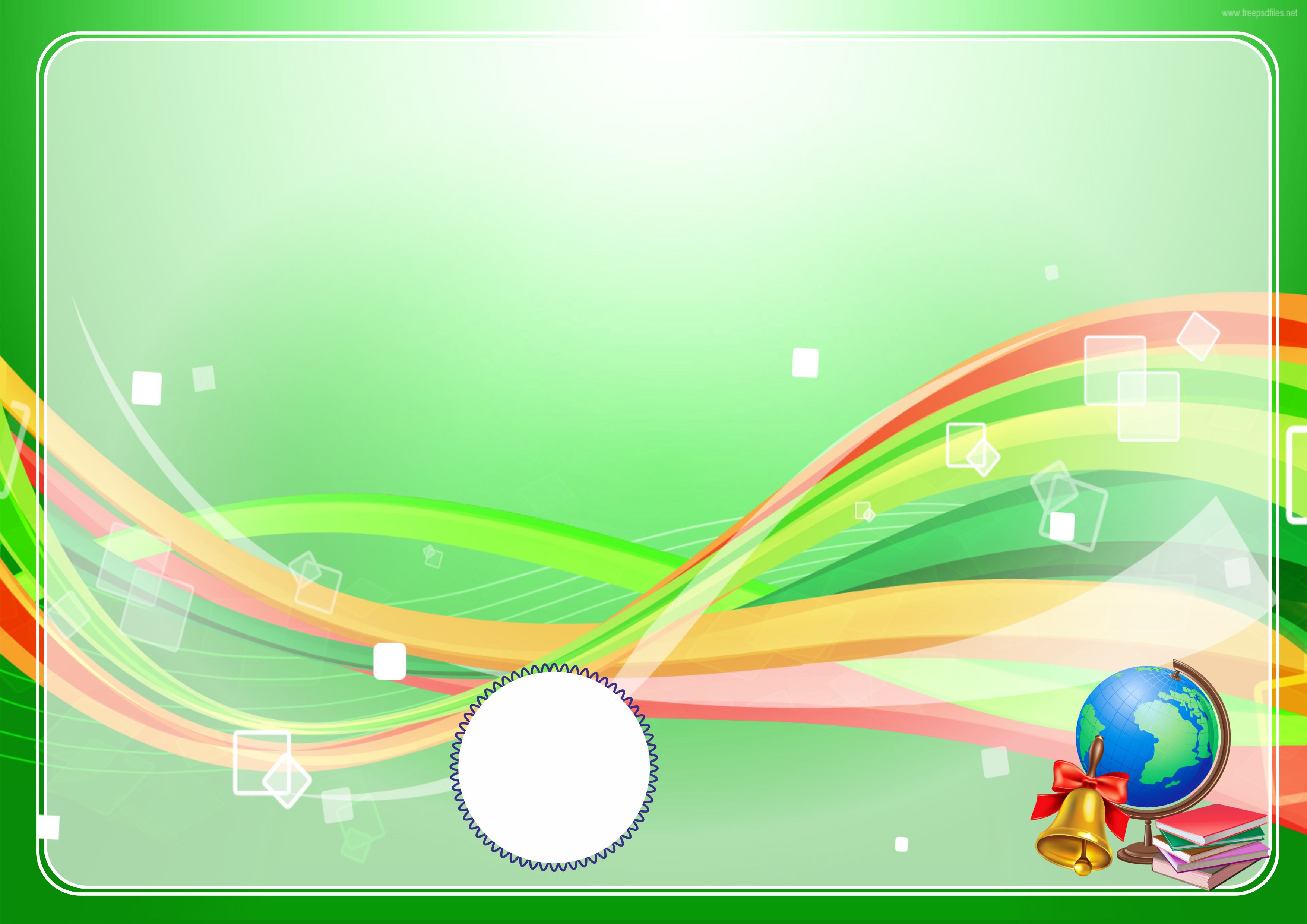 Soat nega arazlab, ishlamay qoldi?
Qizcha doim darsga kechikib borgani, vaqtini rejalashtirmagani uchun soat arazlab ishlamay qoldi.
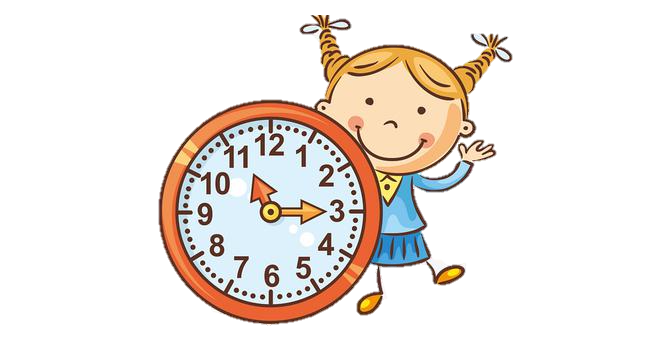 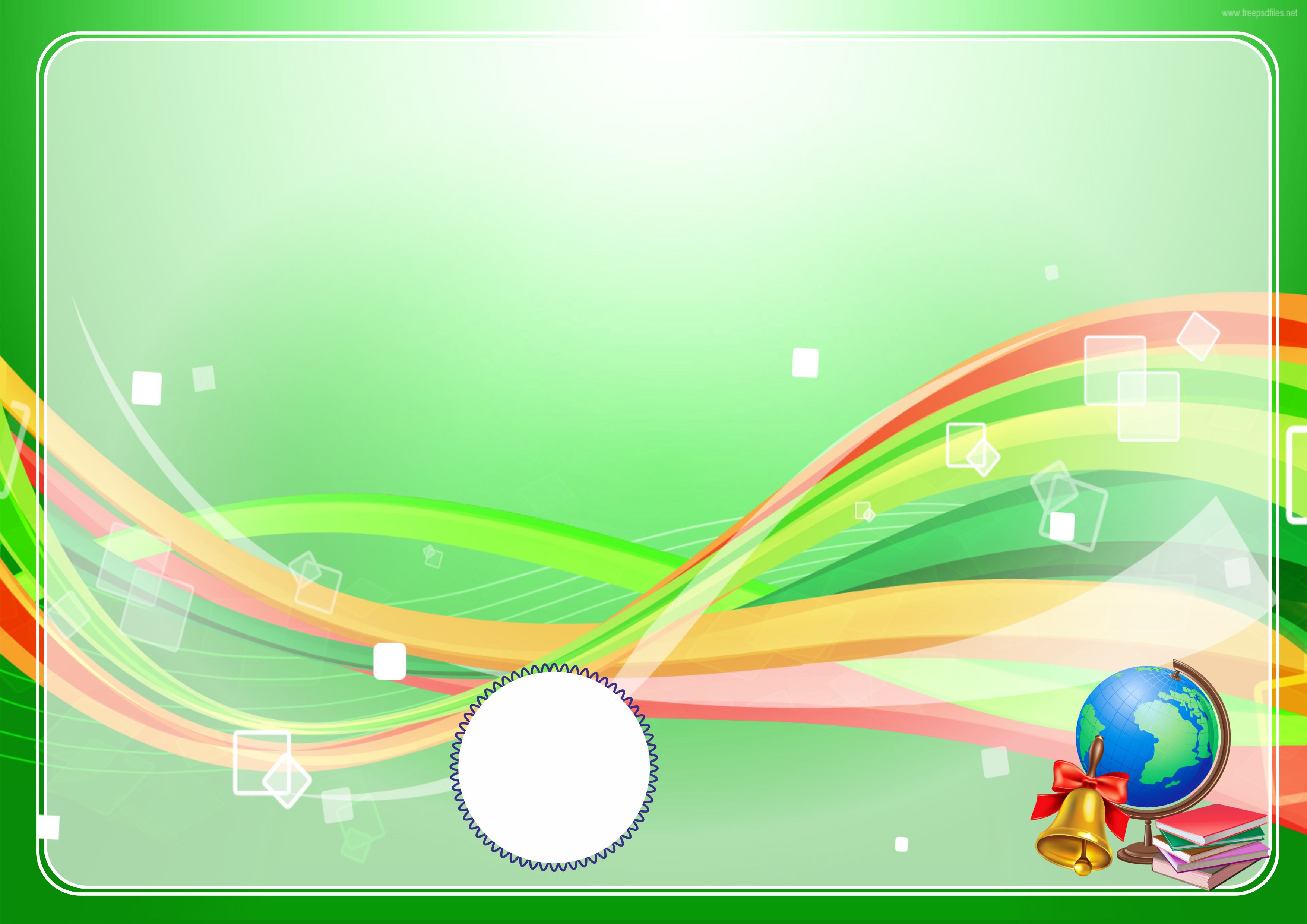 3. Tartibsiz, dangasa odamlarning vaqti qanday o‘tadi?
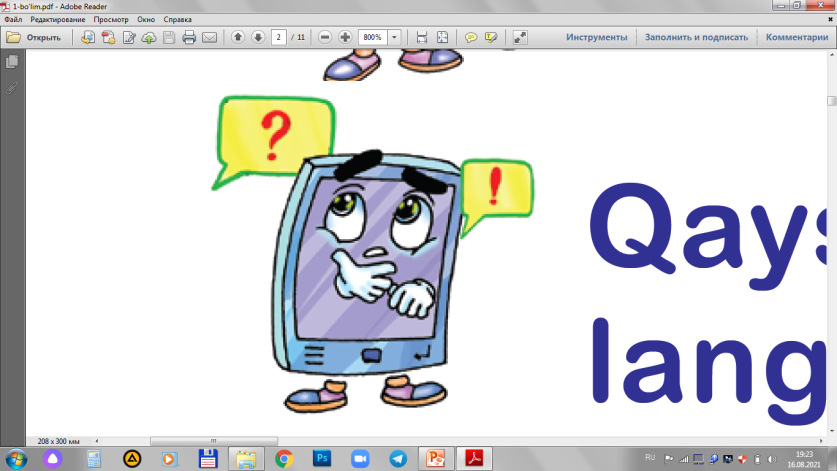 Tartibsiz, dangasa odamlarning vaqti mazmunsiz va zerikarli 
o‘tadi.
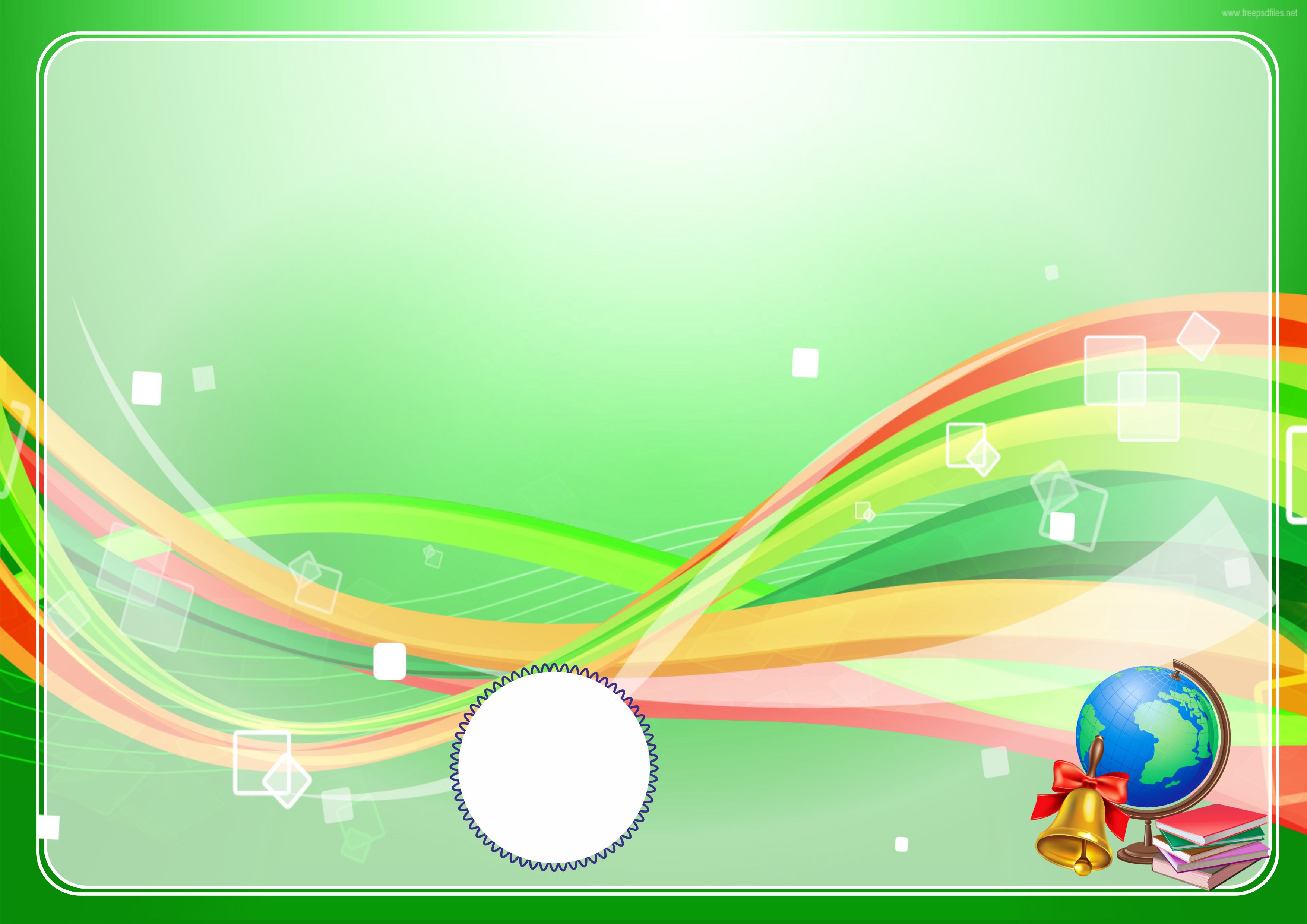 3. Tartibsiz, dangasa odamlarning vaqti qanday o‘tadi?
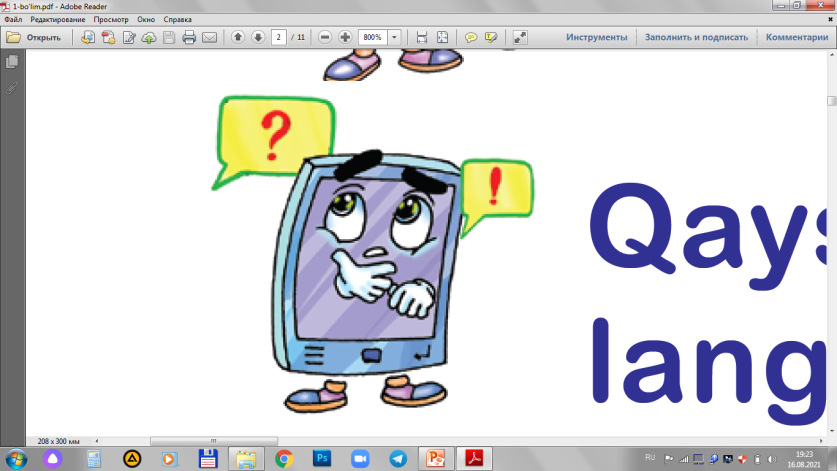 Tartibsiz, dangasa odamlarning vaqti mazmunsiz va zerikarli 
o‘tadi.
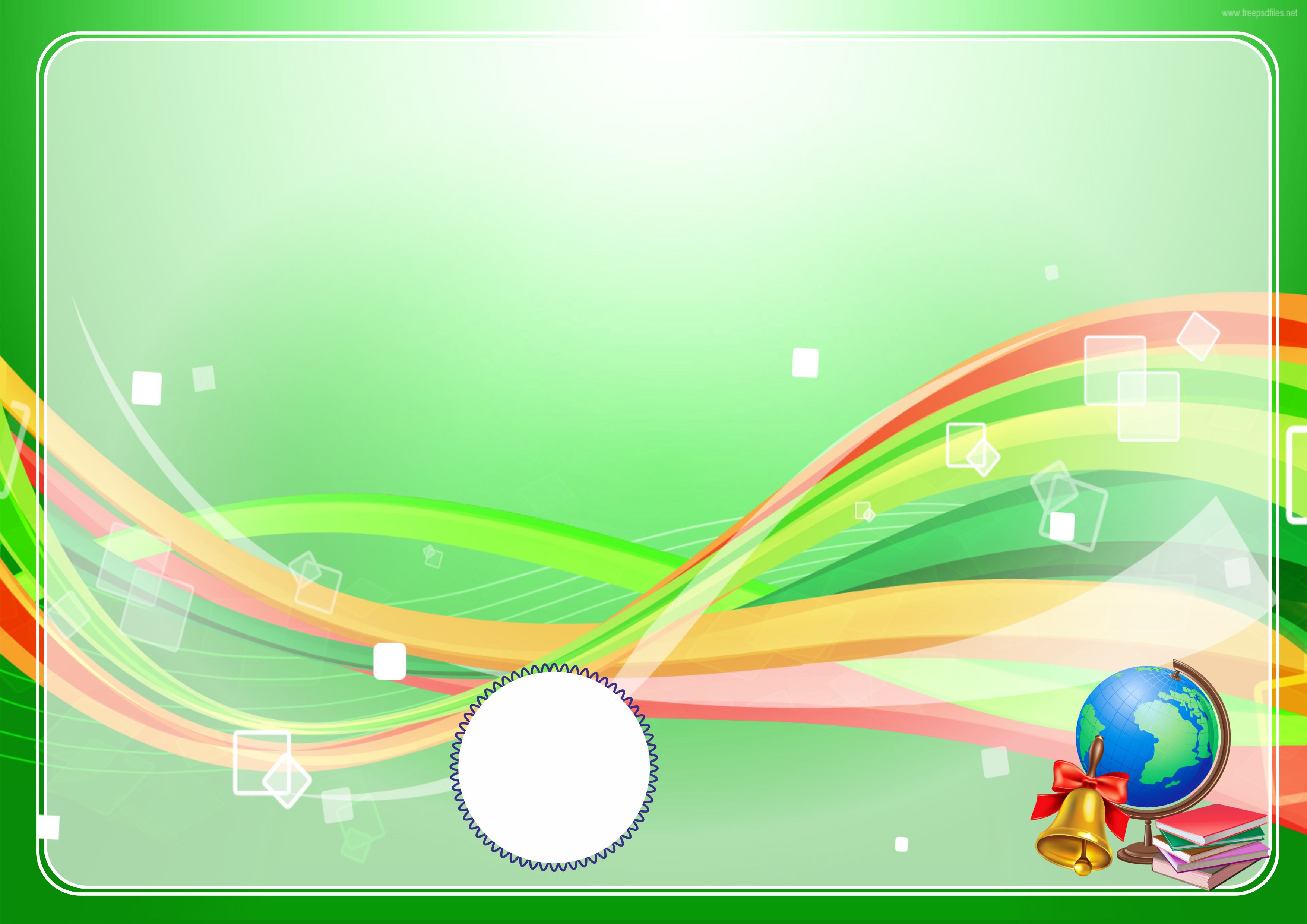 Siz vaqt haqida she’r va maqollar o‘qidingiz. O‘qi-ganlaringizga o‘xshatib, vaqtga ta’rif berib uchta gap tuzing.
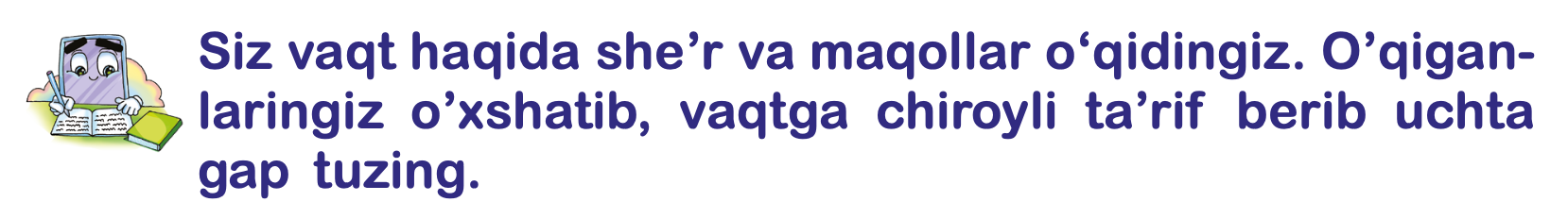 1. Vaqtingizni behuda sarflamang.
2. Gulnora bo‘sh vaqtida kitob o‘qishni yaxshi ko‘radi.
3. Vaqtdan unumli foydalanish uchun reja tuzib oling.
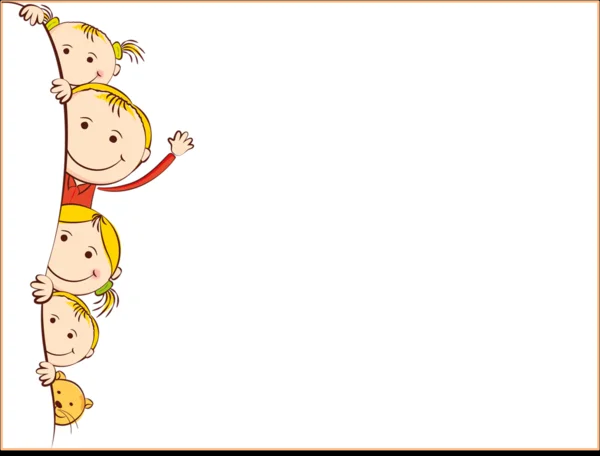 E’tiboringiz uchun rahmat!